Natural Products Chemistry
Amir E. Wahba, Ph.D.
Assistant Professor of Natural Products
Chemistry Department
Faculty of Science, Damietta University
Instructor
Dr. Amir E. Wahba
Research Interest: 
Marine natural products, total synthesis of natural products, cancer chemotherapy, pseudo LDL nanoparticles for targeted delivery of cancer chemotherapy
Contact:
Office hours: Saturday, by appointment 
Email: amirwahba@du.edu.eg
What Are Natural Products?
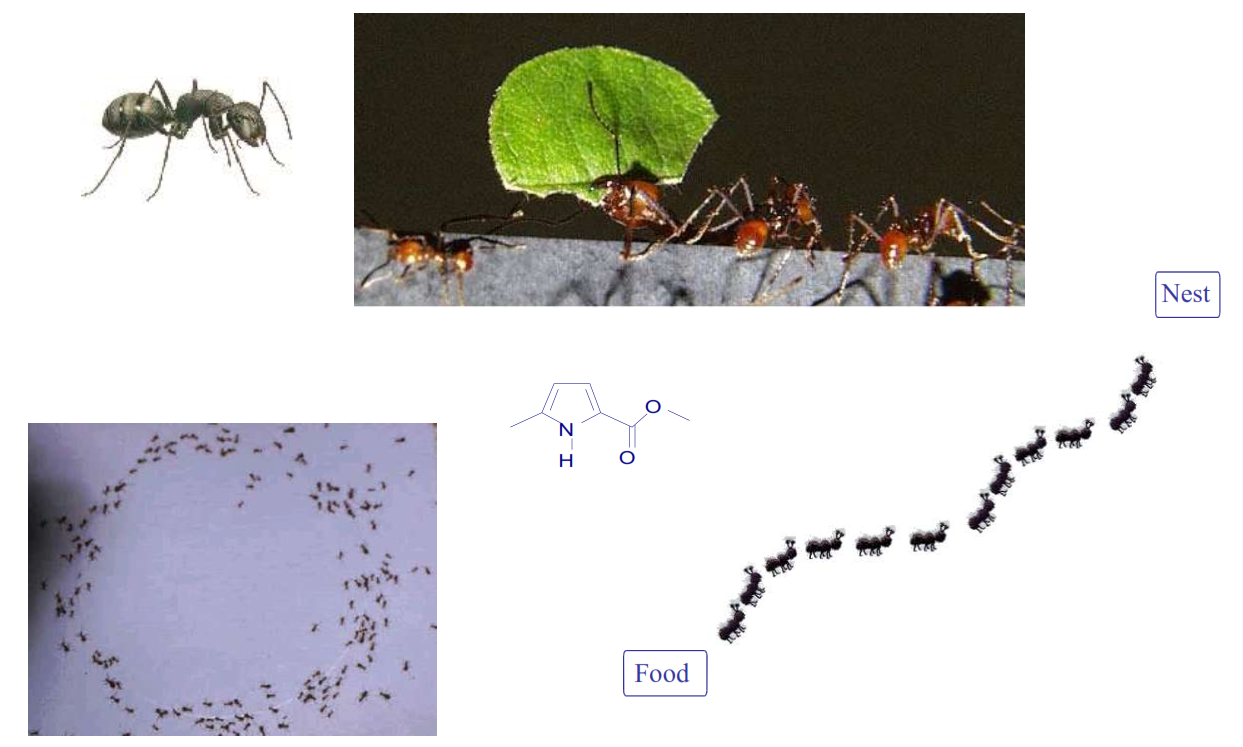 What Are Natural Products?
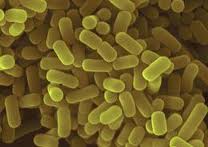 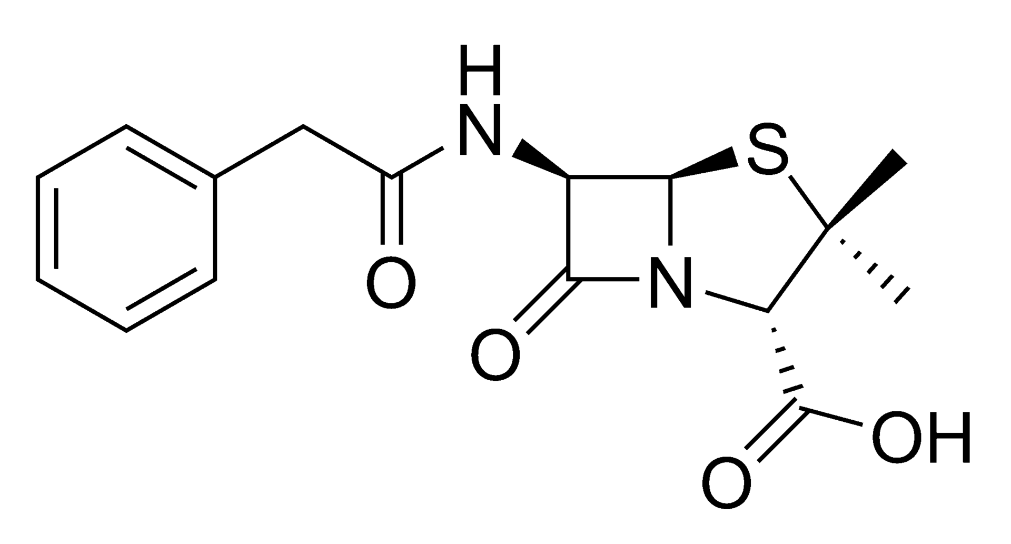 What are Natural Products?
Living organisms produces natural products for several reasons: 
Live
Grow
Reproduce
Defense
Communicate
Examples of living organisms that produces natural products:
Bacteria
Fungi
Plants
Marine organisms (sponges, alga...etc)
How Do plants produces chemicals? Biosynthesis
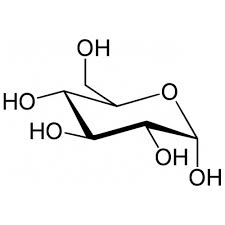 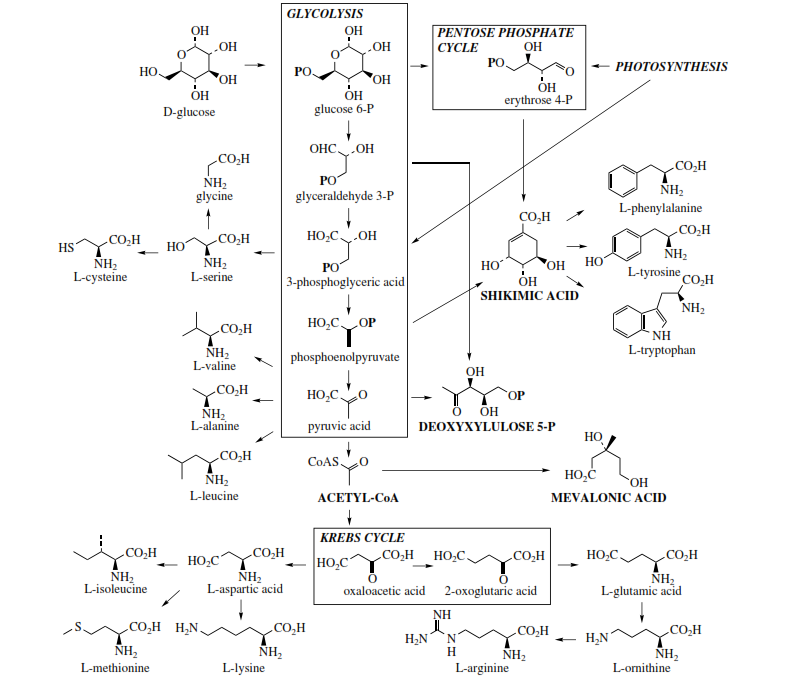 Primary Metabolism:  All the chemical reactions necessary for the live of the organism by itself. 
Primary Metabolites:  All the chemical products involved in the Primary Metabolism.
Secondary Metabolites:  All the chemical products that are produced by the living organism but are NOT involved in the primary metabolism. Not necessary for the live of the organism by itself but useful for interaction with others (chemical communication, chemical defenses).
Biosynthesis: Building Blocks
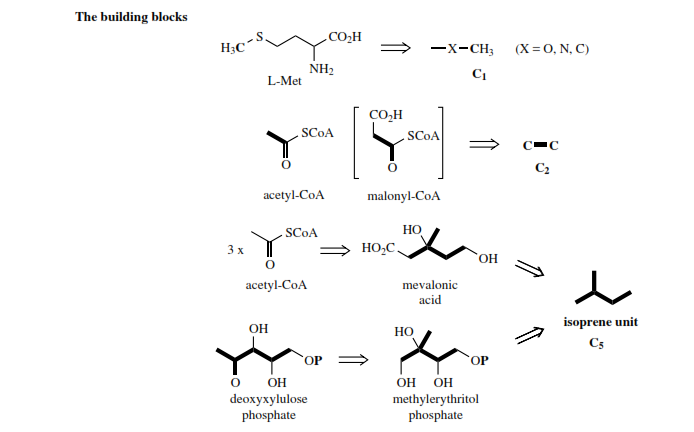 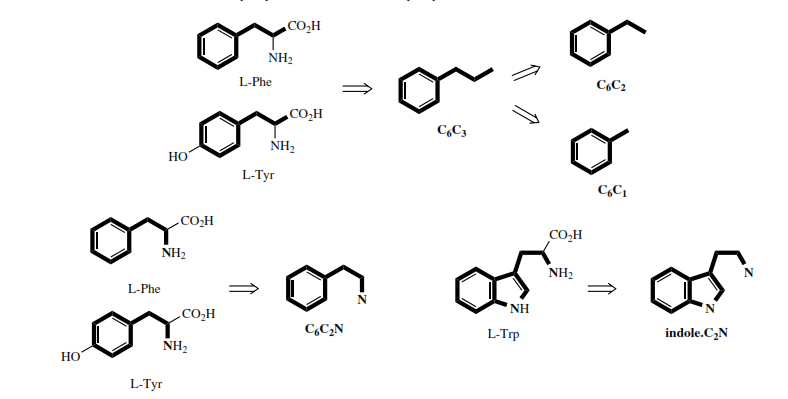 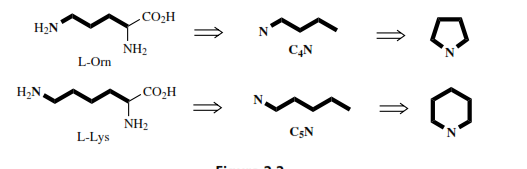 Tetrahydrocannabinol
Moderate analgesic
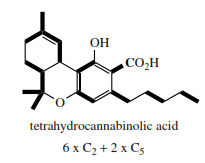 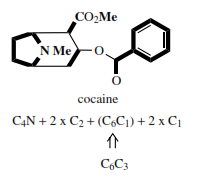 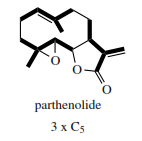 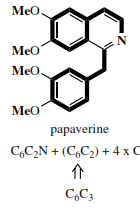 Terpenes
Volatile oily compounds 
Usually give the smells of plants 
Essential oils
All aliphatic compounds
Biosynthetically obtained from isoprene unit
Terpenes: Classification
Terpenes: Isoprene Rule
Isoprene rule:
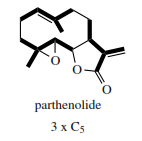 Monoterpenoids and Sesquiterpenoids
Isolation:	
Steam distillation 
Extraction with volatile solvents
Structure Elucidation: 
Pure sample
Molecular formula 
Mass spectrophotometer 
Chemical reactions 
Complete Structure:
Chemical methods 
Modern Spectroscopy (IR, NMR, 2D-NMR)
Myrcene
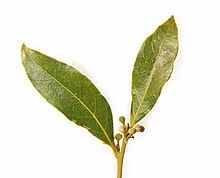 Acyclic monoterpenoid hydrocarbon 
Isolated from verbena and bay oils (ورق الغار أو ورق موسى)
Used in perfume industry and as flavoring material in cooking
Molecular formula: C10H16
General Chemical Methods
Catalytic hydrogenation: 

Ozonolysis
Structure Elucidation of Myrcene
Structure Elucidation of Myrcene
Citral
60-80% in lemon grass oil
Smell of lemons
Molecular formula: C10H16O
Citral: Structure Elucidation
laevulic acid
Citral: Structure Elucidation
Expected questions:
Building blocks for the biosynthesis of natural products
A chemical puzzle that describe the structure elucidation of a terpenoid